Living the Call-The Lay Vocation at Work
Presenters:  William E. Simon Jr.
Cambria Smith
Los Angeles Religious Education Congress
March 23rd, 2012
Overview
Introduction
Bill’s Story
Overview of “Living the Call”
How the book has been received
The need for lay ecclesial ministers
Archdiocese of Los Angeles Model
Parish Life Directors
Cambria’s Story
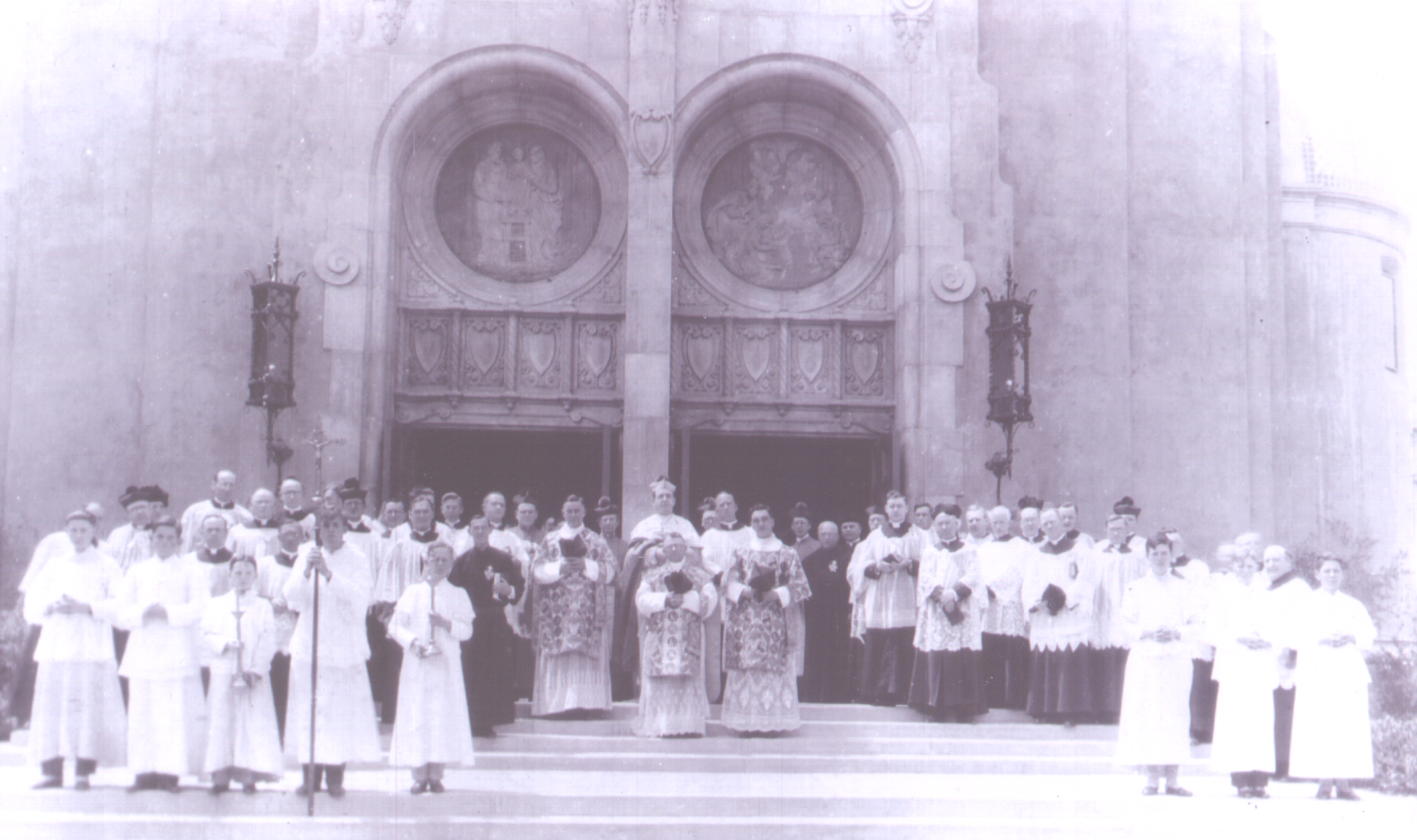 [Speaker Notes: The Dedication Mass of Holy Family Church, South Pasadena on Easter Sunday, April 28th, 1928]
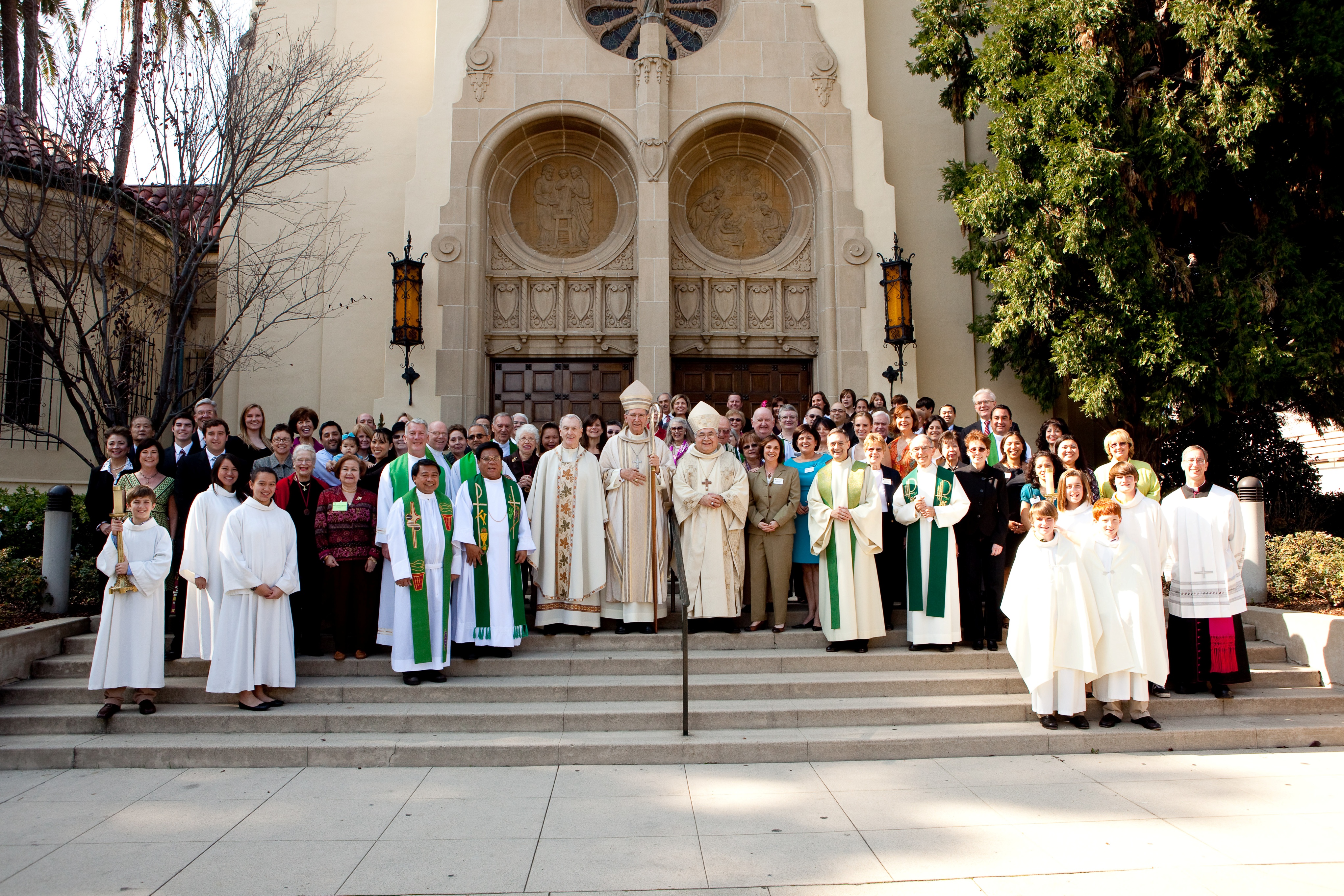 [Speaker Notes: The Centennial Mass, January 31st, 2010 at Holy Family Church, South Pasadena]
Two Interesting Pictures
Fundamental Changes 

Pre and Post Vatican II
5
Introduction
This workshop will explore the opportunities for lay people and the challenges facing the Catholic Church in the coming years consistent with God’s call to lay people to be priests, prophets and kings.
6
Why is the lay vocation important?
1.		It is our baptismal call!
2.	We need lay ecclesial ministers!!!
As the People of God,what is our baptismal call?
The Documents of Vatican II tell us that:

	 ▫	Every Christian has been made a sharer in “the priestly, 	prophetic, and kingly functions of Christ,”  *
                                     and 
	 ▫	Their apostolate “is a participation in the saving mission 	of the Church itself…
                                     and
	 ▫	“All are commissioned to that apostolate by the Lord 	Himself.” **




     *   Second Vatican Council: Constitution Lumen Gentium: #31
	**  Ibid. #33
ABOUT THE LAITY:*

As sharers in the role of Christ as priest, prophet and king, the laity have their work cut out for them in the life and activity of the Church.

Their activity is so necessary within the Church communities that without it the apostolate of the pastors is often unable to achieve its full effectiveness. 

In the manner of the men and women who helped Paul in spreading the Gospel (cf. Acts 18:18, 26; Rm 16:3), the laity with the right apostolic attitude supply what is lacking to their brethren and refresh the spirit of pastors and of the rest of the faithful (cf. 1 Cor 16:17-18).

Strengthened by active participation in the liturgical life of their community, they are eager to do their share of the apostolic works of that community. 




       * Second Vatican Council: Decree on the Apostolate of the Laity: #10
Bill’s Story
Cradle Catholic, eldest of 7 children

Prodigal Son: “He was lost and is found”

Material Success

I was a “box checker”
11
Bill’s Story
Something was missing

Feeling that family, faith and careers should not be separate
12
Bill’s Story
New Year’s Resolutions – Soft inkling; no thunderbolt

My pastor Lloyd Torgerson

My friend Bob Buford

Michael Novak – life changing dialogue
13
Bill’s Story
What I realized….

Being Catholic is a choice, not a birthright. To really be a Catholic, you have to participate.
14
Overview of “Living the Call”
Our research showed us 2 things

Initial thesis was wrong
	
Days of pray, pay and obey were over
15
Overview of “Living the Call”
3 Underlying Purposes

Celebrate the Catholic Church

Encourage lay vocations… Ordinary Catholics can make extraordinary contributions to the life of the Church 

Tap into the energy among lay people…the call to serve God in the secular world, and to deepen your relationship with God in the spiritual world.
16
Council Fathers of Vatican II state:

  “Our modern times require of the laity…zeal:  
  in fact, modern conditions demand that their own apostolate  be broadened and intensified.”
17
Part 1: Into the World
Abundant opportunities in the Catholic Church

The Church is an incredibly dynamic and vibrant 
organization → there are tremendous opportunities
for lay people to keep the Church alive.

Three Areas; Education, Parish and Non-Parish
18
Profiles
We selected 9 people to profile

Could be 9 thousand or 9 hundred thousand

Everyday Catholic lay people

Intended to be a cross section; geographically gender-wise, age-wise
19
Profiles
People like Elias Moo a young Hispanic gentleman who is doing miraculous work teaching at the St. Rose School in Denver

People like Peter Flanigan who created a plan to increase the chances for kids in Harlem going to college from 1 in 8 to 7 in 8. 

People like Cambria Smith who found her faith while sitting in a church pew in London. She saw a painting of Jesus above the altar and felt His presence and His call.
20
Common Denominators
Seekers

Attempted to Discern God’s will

Followed through on their discernment
21
Part 2:The Search Within
Michael Novak was My Spiritual Tour Guide

Rich Catholic Traditions 

Two thousand years of spiritual practices 

Prayer, meditation, retreats

My favorite; My Imitation of Christ, Thomas à Kempis
22
[Speaker Notes: Appendix:]
Book Reviews
Unbelievable!

Conservatives and Liberals Alike

Archbishop Dolan, Archbishop Myers
23
What is the need for lay ecclesial ministers?
Some Catholic Statistics to make us pause…
The Pew Forum on Religion and Public Life
2010-24% of Americans are Catholic
2009- One in 10 Americans are former Catholics and one in 3 of those raised Catholic has left the Church
2008- Net loss of 7.5% of Catholics (those born Catholic but are no longer Catholic) compared to a net loss of 3.7% of Baptists
Weekly Mass Attendance (CARA Report, 2011)
A Demographic Snapshot of the Archdiocese of Los Angeles 2012
How many people does ADLA serve?
Number of Baptisms in 2010*

Archdiocese of Chicago:			    36,688
Archdiocese of New York:		    26,051
				           Total:  62,739

Archdiocese of Los Angeles:		     84,731
					     (exceeds the populations of 46 						       Arch/Dioceses in the US)
* Source: 2011 Kenedy Directory
Comparative Statistics
1980
2011
278 Parishes
 30 Missions
 61 High Schools**
 230 Elementary
	 Schools**
 2,009,082 Catholics
287 Parishes
 9 Missions
 51 High Schools** 
 219 Elementary
     	 Schools**
 4,208,660 Catholics
We are the largest and fastest growing Archdiocese in the United States
** Includes Diocesan, Parish and Private Schools
Diocesan Trends 1980-2010
1980	  1990	    2000	      2010	
						
	Permanent Deacons	91	  115	    179	      314
					
	Sisters			2,545	  2,000	    1,900	      1,897
					
	Priests :Retired, Sick, Absent	64	  106	    140	      186
					
	Active Diocesan Priests	488	  546	    426	      332
	
	Religious Priests		654	  658	    583	      536
					
	Extern Priests		n/a	  118	    141	      123
					
	Pastoral Associates		0	  0	    0	        30 (‘11)

	Parish Life Directors	0	  0	    0	          8 (‘11)
				
	Catholics		2,009,082	  3,405,180    4,121,601     	     4,208,660
					
	Ratio of Catholics  Dio. &  Rel.:  	1,759	  2,828	    3,584	     4,849     
	   to Priests (1:x)*	            	
					
	Total Archdiocesan Population	7,808,800	  9,656,205    10,449,129   	    12,277,710
¤ 2011 Kenedy Directory Figures
* Figure DOES NOT include diocesan priests working/studying outside diocese, as well as retired priests, sick or absent
Ordinations vs. Retirements*
*Statistics from the Archdiocese of Los Angeles which do not include deceased priests.
Projected
Ordinations vs. Retirements (70)
Age Groupings of Priests, 2010
Active AD Priests (348)
30-39			30
40-49			72
50-59		        115
60-69		        106
70+			25
Retired AD Priests  (166)
Number of Seminarians:
      1980:        232
      2011:          78 (39 for LA)
How has the ADLAresponded to these challenges?
Pastoral Documents
As I Have Done for You (2000)
As One Who Serves (2005)
Serving Shoulder to Shoulder (2006)
As I Have Done For You (2000)
On Holy Thursday 2000, the Cardinal Archbishop and priests of the Archdiocese released a Pastoral Letter on Ministry, “As I Have done for You.”

	“Mere adjustment and small shifts in practice will not suffice.  What is called for is a major reorientation in our thinking about ministry as well as in our ministerial practice.”

	“What some refer to as a “vocations crisis” is an invitation to a more creative and effective ordering of gifts and energy in the Body of Christ.”

	“It must be recognized that lay ministry rooted in the priesthood of the baptized is not a stopgap measure.”
As One Who Serves (2005)A Pastoral Statement on Parish Leadership
“As men and women who are neither ordained nor vowed Religious have 
continued  to put their gifts to the direct service of the Church, we have grown 
in the realization that some of them have been blessed with a share in the gift 
of leadership.  We recognize that they have been given a charism to lead the 
Christian community, responding to the needs of the Church and the wider 
Community at this time.”

The lay leader “must hold fast to the vision of Reign of God…..and then call
others to be faithful to that vision through the charism of leadership.”  The lay
leaders must have competence, passion, and an ability for communication.

“This is the lay leader’s gift and task, preparing the way for the next generation
 and the next, to find new ways of serving the life of the Church and its
 mission.”
Serving Shoulder to Shoulder (2006)Parish Life Directors in the AD of Los Angeles
“…what is also of critical importance in the life our Local Church is a form of parish leadership that is truly lay and truly leadership.”

	“The Parish Life Director is a professional minister who is appointed by the Archbishop and entrusted with the leadership of a parish without a resident pastor…..the PLD has the responsibility for providing the overall day-to-day pastoral care and administration of a parish.”

	Other roles:  Priest Minister and Priest Moderator

	Canon 517.2 makes provision for the appointment of deacons and lay persons to a significant role in the leadership of parish communities.
Where do we go from here?
Two Key Questions:
•	Given the realities of our time, 	how will we live out Christ’s 	mission?
•	How will we foster and maintain 	vibrant parish communities to 	serve the people of God, help  	them proclaim the Good News, and  	be the salt of the earth and the 	light of the world?
Recognizing that the language of God is the experience that God writes into the times of our lives. We must read those signs of the times and ask:

What is God saying through these events?
Some considerations…
1.	Even if our seminaries and convents were filled, and we had enough priests and religious to staff every parish and more, we must engage in this process.

Through our baptism, we must each take a more active role in the mission and ministry of Christ, in the world and in the Church, if we dare call ourselves faithful disciples and stewards.

	2.	Our current structures – our current way of doing 	Church – must continue to change as we grow.

Priests and lay ministers are already “feeling the pinch” (I.e. increased workload/stress levels). What will be the case as more and more people look to us for service?
3.	Working out of the parameters that the Church has established, we need to be creative with our resources.

	How do we wisely use the charisms of all the 	People  of  God?
	What are we doing well?
	What is it that we can share?
	What is yet to be done?
Living the Call:
Cambria’s Story